Week 2
Spijsvertering en gebitskenmerken
Herbivoren
Herbivoren zijn planteneters, planteneters hebben plooikiezen. Plooikiezen hebben harde richels van glazuur. 
Door kauwbewegingen wordt plantaardig materiaal tussen de richels fijn gemalen.
Geen hoektanden
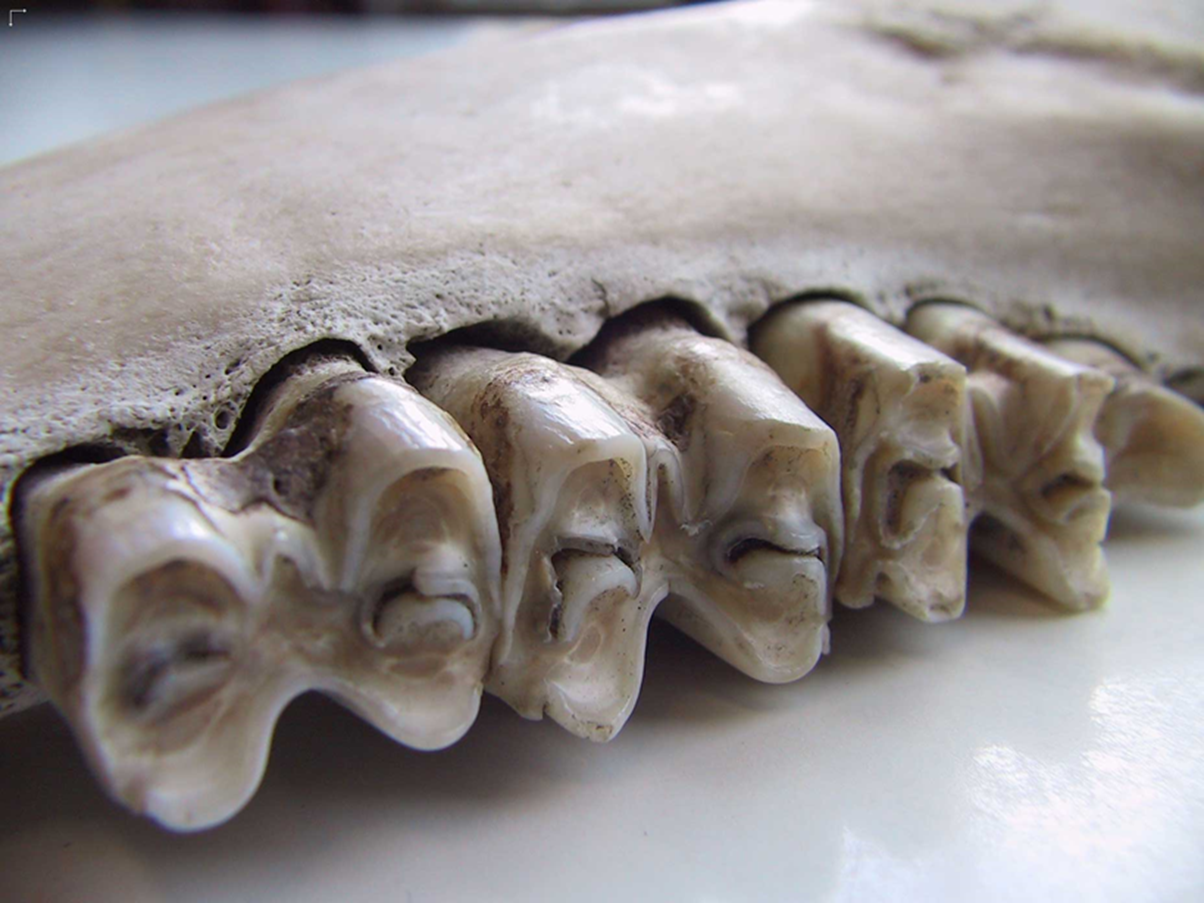 Carnivoren
Gebit is geschikt om een prooi te vangen en te verscheuren
Sterke hoektanden 
Grote knipkiezen
Carnivoren
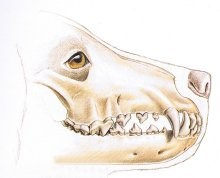 Omnivoren
Alles eters
Eten plantaardig voedsel en vlees
Knobbelkiezen en grote hoektanden
omnivoor
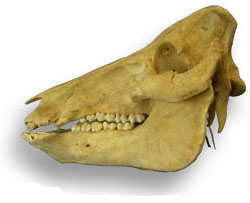 spijsvertering
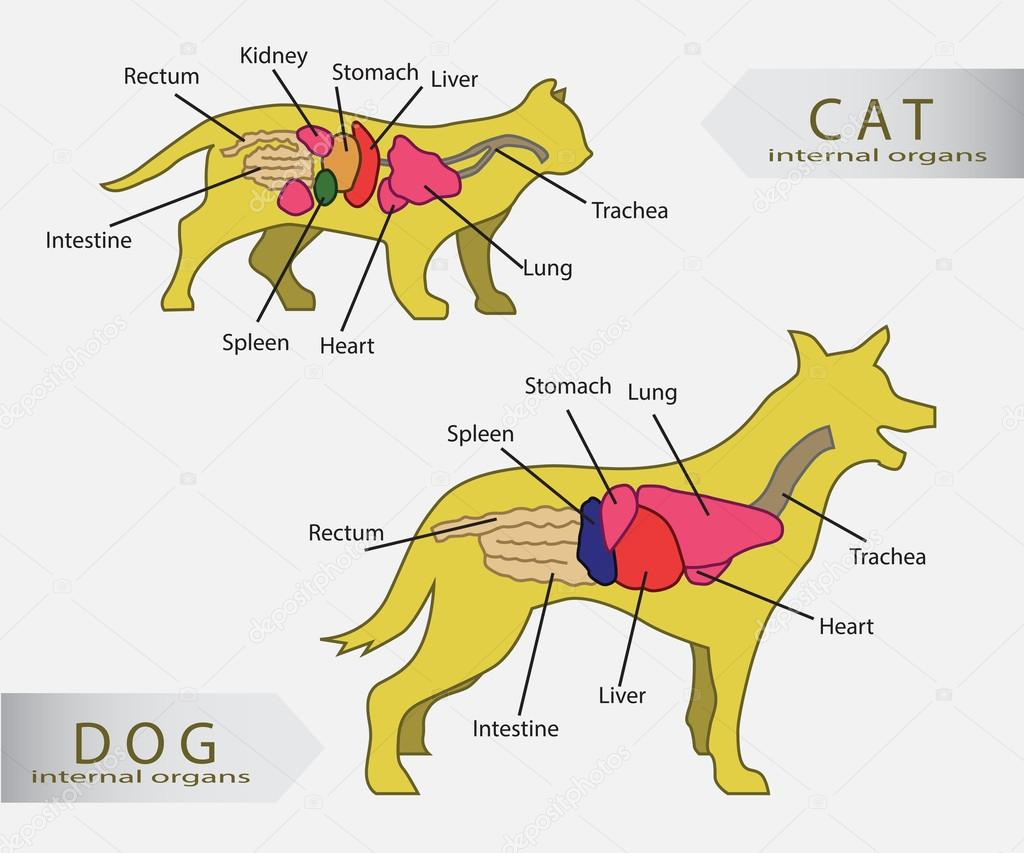 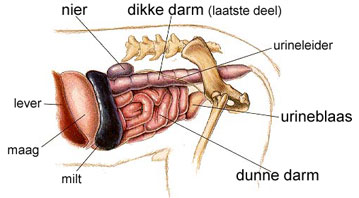 planteneters
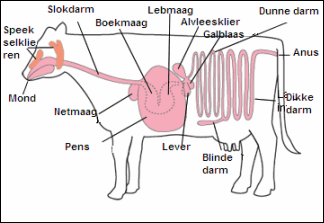 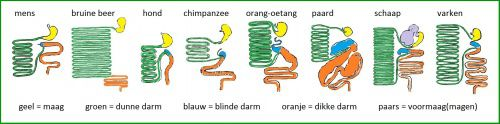 opdracht
Er bestaan dus drie verschillende groepen. Herbivoren, Carnivoren en omnivoren. 

Maak per tweetal een poster met 5 dieren die bij de verschillende groepen horen.

Lever deze in bij je docent